Digital Fitness Trainer
MDR
Team 03Department of Electrical and Computer Engineering20 November 2014
Team Members
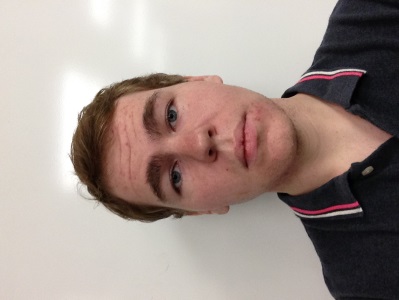 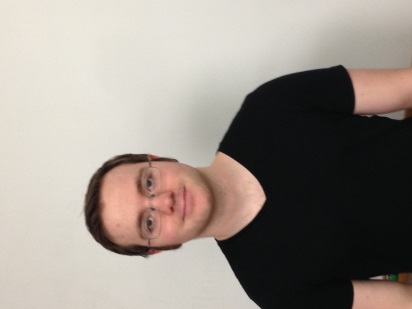 Ben Sherman
Nate Reynolds
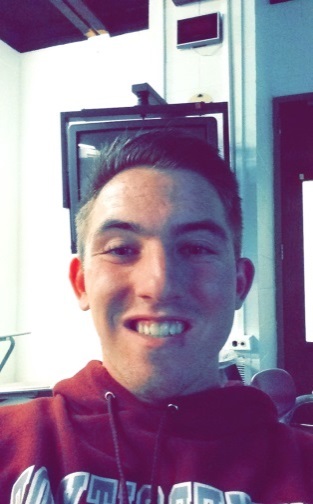 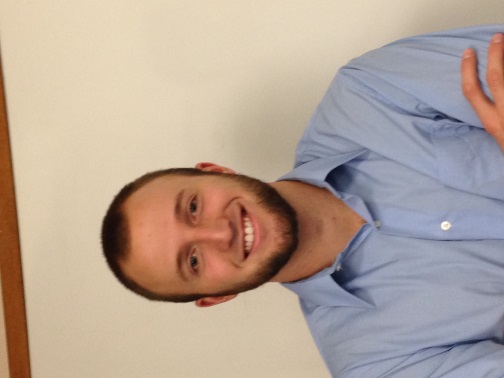 Justin Gardner
Chris Corbo
Advisor: Professor Duarte
Enabling Proper Workout Form through Visual Feedback
Improper workout form has caused many injuries

Without feedback, people may overexert themselves or lose their balance due to improper form

DFT will monitor users’ workouts and warn them about problems with their form and about their muscle exertion

Customer Feedback
Kinesiology graduate students
[Speaker Notes: Lemon costs $1]
DFT Overview
Kinect to track form
Laptop to display-rep count-form feedback
-fatigue estimate-video of user
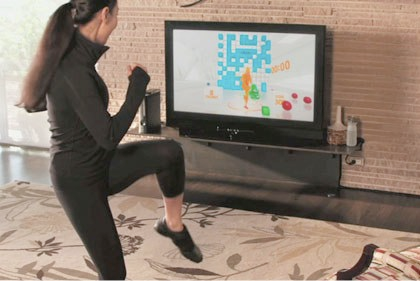 Sensors to measure
muscle activity
Microcontroller to
send sensor signals
to laptop application
Our Solution: Block Diagram
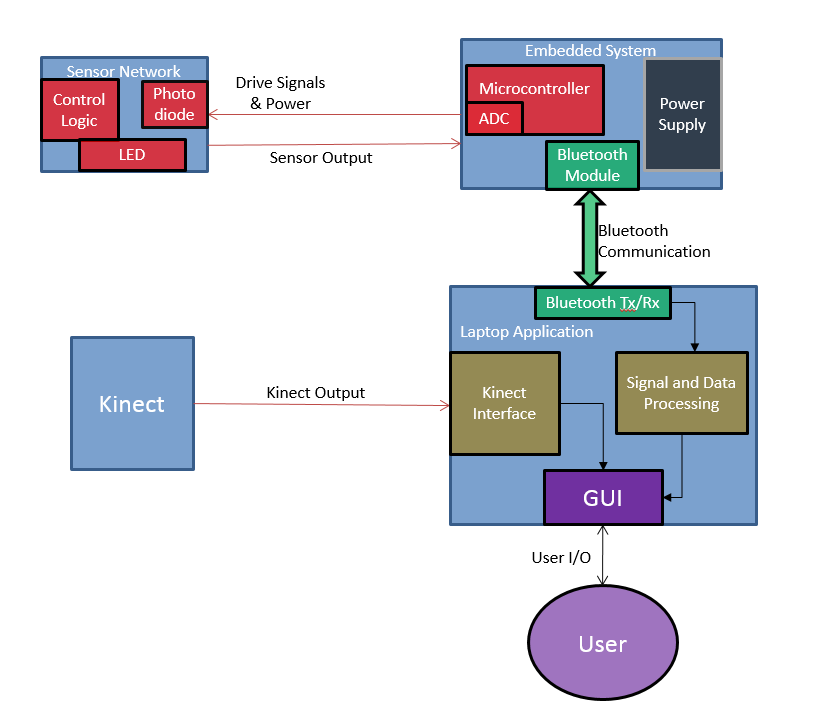 PDR Concerns
Archetypical User
18 – 30 Years of age
Low percent body fat (less than about 25%) to minimize difference in light attenuation

Limiting Variability
Focusing on key indicators of improper form
eg. Knees over toes, neck straight, hip angle
Embedded System
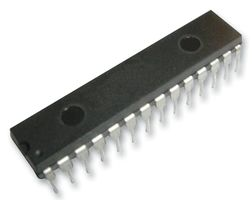 PIC32MX110F016B Microcontroller
10 ADC channels
2 UART channels
40 MHz internal oscillator
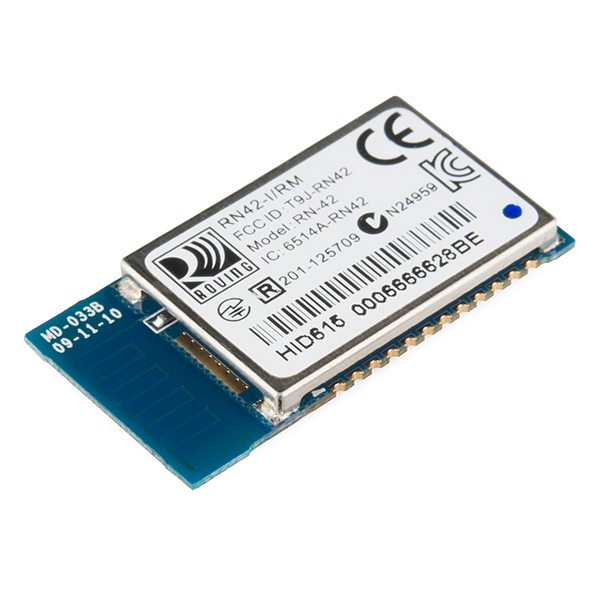 RN-42 Bluetooth Module
Adds Bluetooth headers when transmittingdata from MCU to laptop
Strips headers when receiving data from laptop
Connects to Microcontroller UART RX/TX pins
Baud rate: 9600
Embedded System
Requirements
Able to receive messages from laptop
Able to drive sensors and read analog sensor data
Able to send data accurately to laptop

Accomplishments
Accurate reception and transmission of multiple bytes via Bluetooth
Successfully converts analog signals to digital signals
Bluetooth Tx/Rx and Data Processing
Requirements
Able to send and receive messages from laptop to microcontroller
Able to successfully process data 

Accomplishments
Accurate reception and transmission of data via Bluetooth from laptop to microcontroller
Successfully process data to display Hb and HbO2 concentration levels in blood
[Speaker Notes: Design a system for monitoring exercise form and intensity in order to prevent injury.
Utilize intensity monitoring to maximize results and minimize injuries.
Accurately detect faults in user’s form.]
Sensor Network
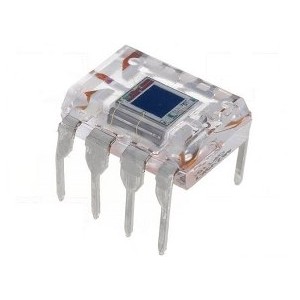 OPT101 Photodiode
High linear sensitivity to radiant power
0.45A/W
Low Quiescent Current (120µA)
Diodes
Kingbright 660 nm wavelength red LED

Fairchild T-3/4 I/R EMITTER
Dominant 940 nm wavelength
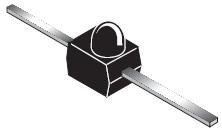 Sensor Network
Requirements
Able to read physiological characteristics from isolated areas of the body and estimate fatigue.
Low power consumption and negligible interference with workout.
Accomplishments
Output different voltages based on absorption in the transmission medium

Challenges
Red Kingbright LED has low output radiant intensity causing difficulty to read through denser media.
Sensor is sensitive to pressure due to density of tissue increase with compression
[Speaker Notes: Design a system for monitoring exercise form and intensity in order to prevent injury.
Utilize intensity monitoring to maximize results and minimize injuries.
Accurately detect faults in user’s form.]
Sensor Network
Moving Forward
Explore options of alternative low wavelength LED to replace the current red LED. Reduce LED count and size

Consider alternative sensor solution to monitor fatigue
Experiment with surface electromyography probes as sensors and examine requirements for altering system
Power Requirements: Embedded System and Sensors
Sensor Power Consumption
Based on testing, maximum current using a voltage supply of 3 volts is 45 mA.
Which would require about 250 mAhr per sensor in order to achieve a 4 hour battery life. 

Embedded System Power Consumption
During Bluetooth transmission (worst case) the system uses 90 mA, from datasheets.
This would require 525 mAhr for the embedded system in order to achieve 4 hour battery life
Possible Battery Selections
Thin cell phone battery.
Series rechargeable AAA batteries.
[Speaker Notes: Design a system for monitoring exercise form and intensity in order to prevent injury.
Utilize intensity monitoring to maximize results and minimize injuries.
Accurately detect faults in user’s form.]
Kinect
Requirements
Be able to accurately identify several markers of incorrect technique
Accomplishments
Correctly identifies three markers of bad form for squat technique
Displays a rep counter
Displays video image of user
Gives feedback in text form and with red marks overlaid on the user’s joint
[Speaker Notes: Design a system for monitoring exercise form and intensity in order to prevent injury.
Utilize intensity monitoring to maximize results and minimize injuries.
Accurately detect faults in user’s form.]
Progress Schedule
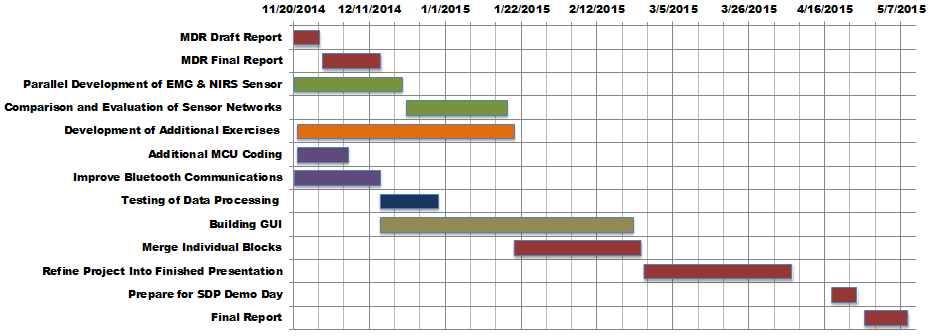 Proposed MDR Deliverables
Demonstration of Working Sensor
Outputting different voltages for different light intensities
Demonstration of Bluetooth Rx/Data Processing
Using test data
Receive from microcontroller
Run algorithm
Proposed MDR Deliverables
Demonstration of Kinect Sensor Feedback
Be able to accurately identify several markers of incorrect technique
Demonstration of Microcontroller Operation
Send LED pulse signals
Sample test voltage from function generator
Transmit test voltage to laptop
Proposed CDR Deliverables
Demonstration of functioning integrated system
Fully functional and accurate sensor network integrated into wearable and communicating data to microcontroller.
Consistent Bluetooth communication of data from sensor network to laptop via microcontroller.
Successful real time data processing displayed to user on GUI
Accurate fault detection in exercise form displayed to user for multiple workouts.
Useful feedback on GUI to user about exercise quality.